Léonard de Vinci
Par Constance et Maya
Léonard de Vinci
[Speaker Notes: Léonard de Vinci, de son nom complet, Leonardo di ser Piero da Vinci est un peintre et homme de sciences italien.

Il est né le 15 avril 1452.]
La Joconde estMona Lisa
[Speaker Notes: Comme vous le savez ou pas, son œuvre la plus connue est la Joconde.

La Joconde représente le portrait de Mona Lisa, une femme brune au visage d’ ange.]
Un grand homme
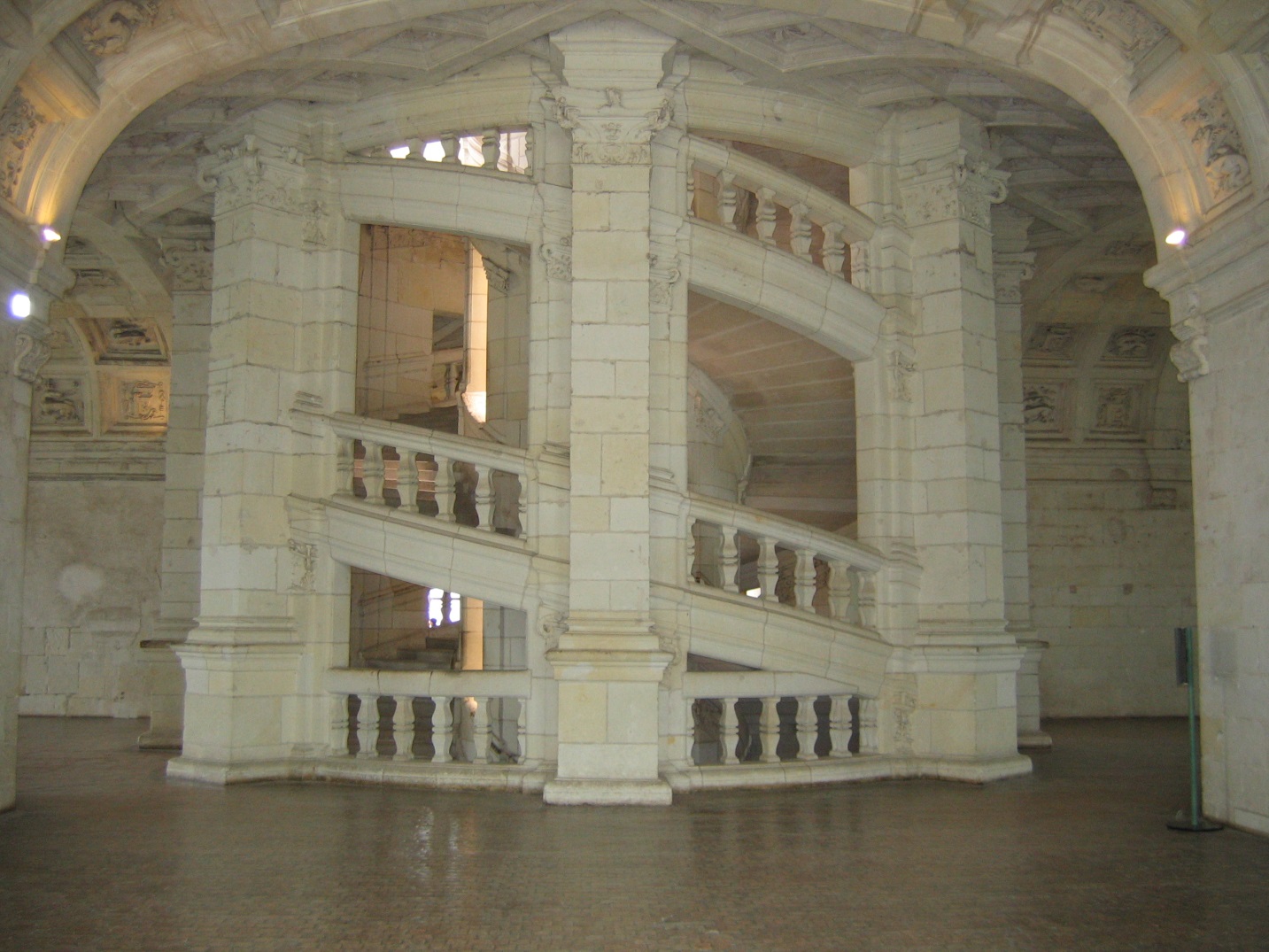 Sculpture célèbre
Escalier de Chambord imaginé par Léonard
[Speaker Notes: Il était peintre mais également sculpteur, architecte et savant dans de nombreux domaines.]
Un savant
[Speaker Notes: Voici deux invention de Léronard:

Le lion mécanique

Le mécanisme de l’horloge]
François 1er
[Speaker Notes: En septembre 1515, le nouveau roi de France, François 1er rencontre l’artiste et lui propose de venir s’installer en France.

Il traverse les Alpes à dos de mulet avec 3 de ses toiles majeures.]
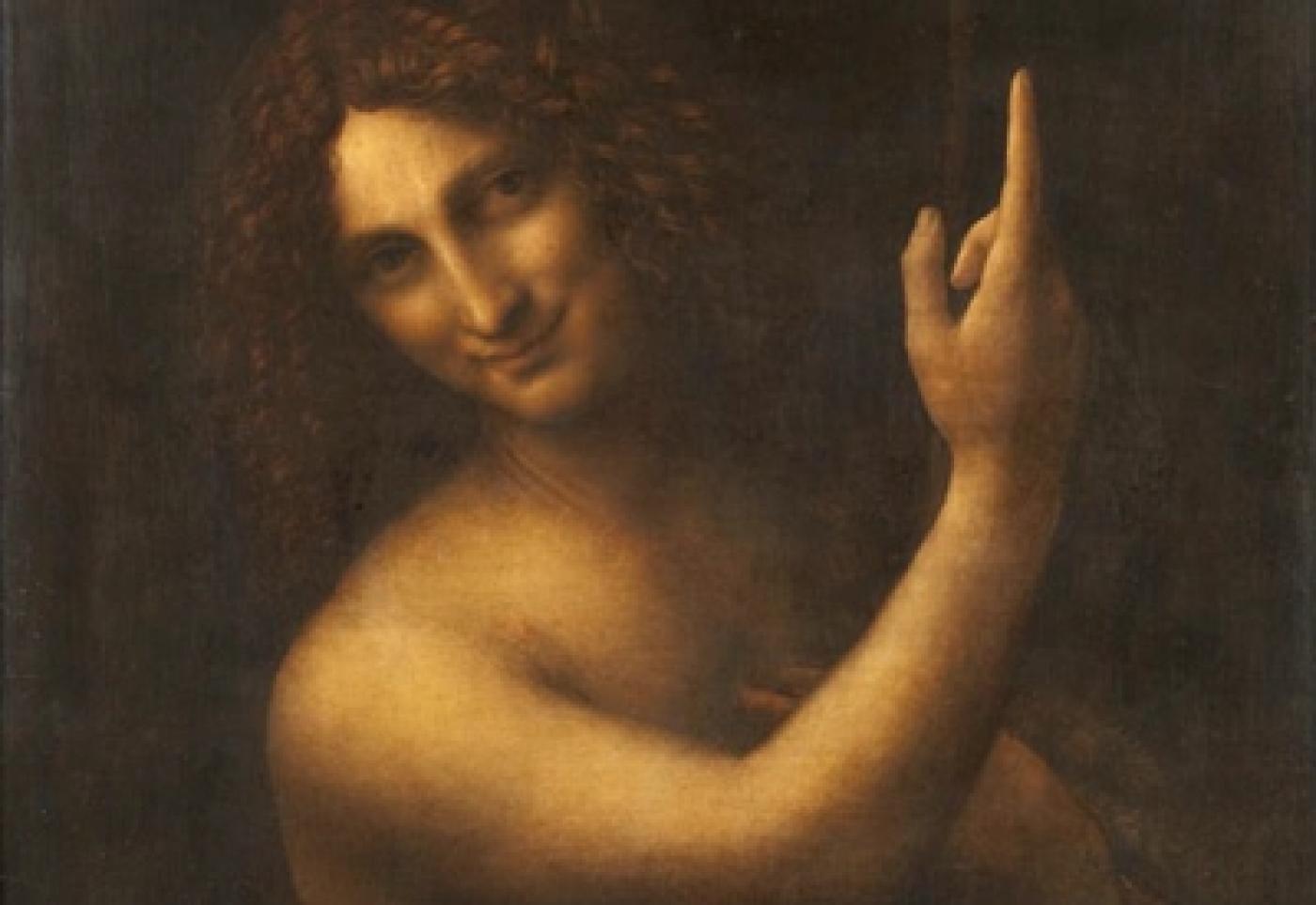 Saint Jean-Baptiste
La vierge, l’enfant Jésus et Saint-Anne
[Speaker Notes: Voici les toiles qu’il rapporte en France:
Saint Jean Baptiste
La Vierge, l’enfant Jésus et Saint Anne
La Joconde]
Le château d’Amboise
ICI
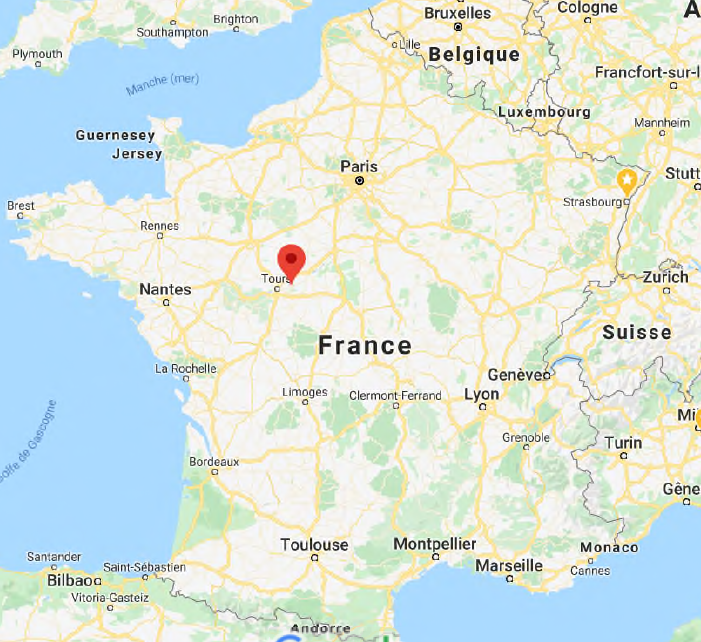 [Speaker Notes: Il meurt le 2 mai 1519 à l’âge de 67 ans. Il est enterré au château d’Amboise.]
Petite anecdote
[Speaker Notes: Petite anecdote. Pour tenir ses écrits à l’abris des regards indiscrets, Léonard de Vinci avait l’habitude d’écrire de droite à gauche, si bien qu’il fallait un miroir pour lire ses manuscrits.

Mais il fallait aussi parler Italien!]